Atelier de développement professionnel
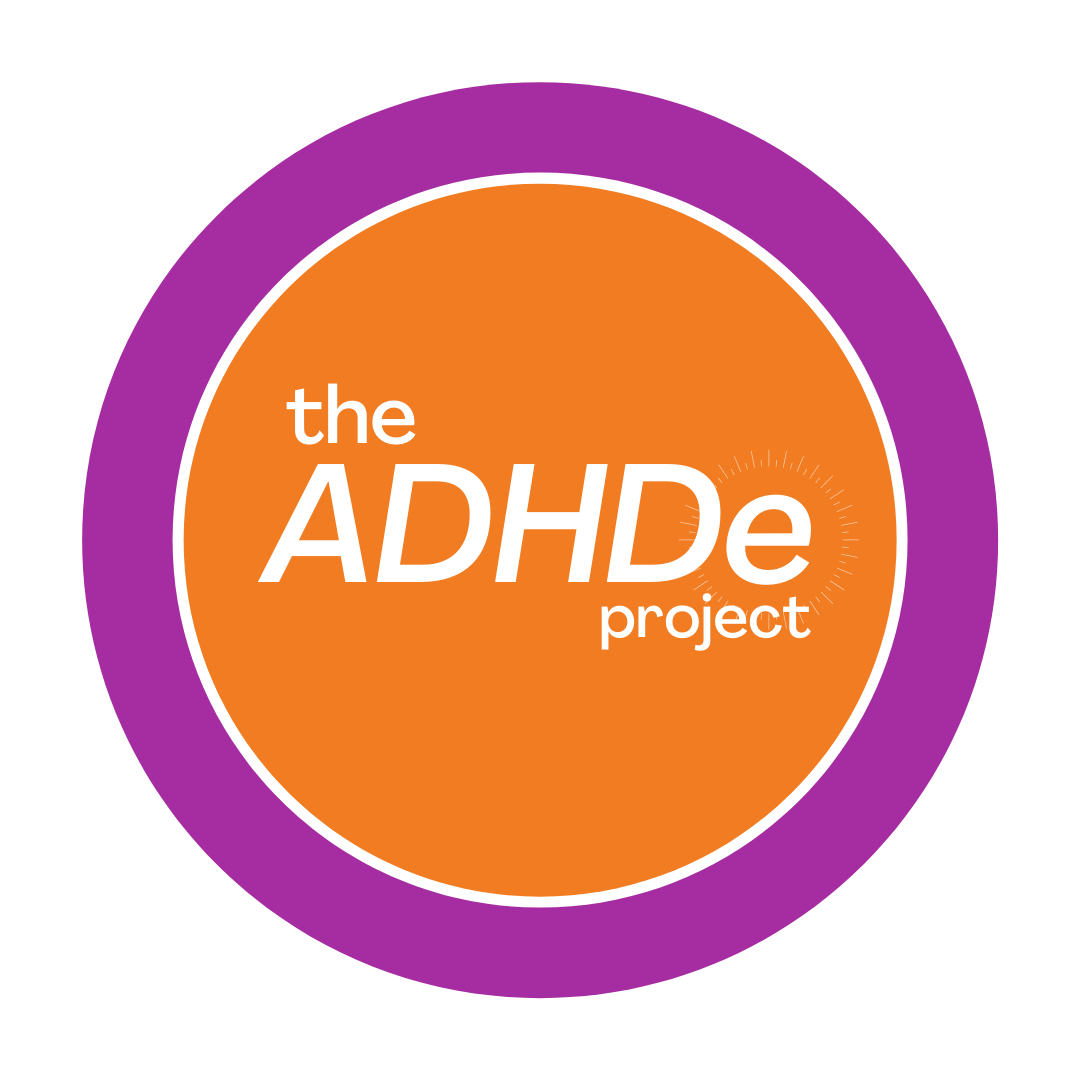 Le project ADHD
Les règles de participation
Nous reconnaissons que le sujet traité peut être difficile à aborder pour certains participants.
La confidentialité. Partagez vos apprentissages et non l’expérience personnelle des autres.
L’expérience vécue devrait être au coeur de la séance.
Créez un espace permettant aux gens d’y participer de manière authentique et honnête.
Soyez conscient de la façon dont vous occupez de l'espace et du temps que vous prenez aujourd’hui face à vos participants.
Chaque personne est différente et leur cheminement demeure unique également. La gestion et le respect leurs émotions est essentielles. Il est possible que certaines personnes se retrouvent à gérer cette progression lors de la séance. Respect et écoute sont de mise.
Les commentaires discriminatoires ne seront évidemment pas tolérés
[Speaker Notes: Avant de commencer notre atelier, nous voudrions discuter brièvement des règles de participation pour cette séance dans le but de favoriser un environnement d'apprentissage favorable et dans le respect d’une responsabilité partagée.
Nous reconnaissons que le sujet traité peut être difficile à aborder pour certains participants.
La confidentialité. Partagez vos apprentissages et non l’expérience personnelle des autres.
L’expérience vécue devrait être au coeur de la séance.
Créez un espace permettant aux gens d’y participer de manière authentique et honnête.
Soyez conscient de la façon dont vous occupez de l'espace et du temps que vous prenez aujourd’hui face à vos participants.
Chaque personne est différente et leur cheminement demeure unique également. La gestion et le respect leurs émotions est essentielles. Il est possible que certaines personnes se retrouvent à gérer cette progression lors de la séance. Respect et écoute sont de mise.
Les commentaires discriminatoires ne seront évidemment pas tolérés]
Description de la séance
Qui sommes-nous?
L’AODA (Loi sur l’accessibilité des personnes handicapées de l’Ontario)
Introduction aux troubles TDAH
Les TDAH et l’intersectionnalité
En savoir davantage sur les diagnostics
Les obstacles à l'accessibilité
Comment offrir son soutien?
[Speaker Notes: Avant de nous commencer, voici un aperçu des principaux points de la séance pour aujourd’hui! 
Qui sommes-nous?
L’AODA (Loi sur l’accessibilité des personnes handicapées de l’Ontario)
Introduction aux troubles TDAH
Les TDAH et l’intersectionnalité
En savoir davantage sur les diagnostics
Les obstacles à l'accessibilité
Comment offrir son soutien?]
Qui sommes-nous?
Le projet ADHD est une initiative étudiante dirigée par ceux-ci, faisant la promotion et l'inclusion des étudiants universitaires s’identifiant comme neurodivers. Ce projet a été créé pour déstigmatiser les troubles TDAH et la neurodiversité sur le campus. Concrètement, ce projet saura fournir aux étudiants des ressources et le soutien nécessaire pour offrir un environnement accueillant à l'Université de Windsor. 
Le projet ADHD a été financé par le gouvernement de l'Ontario et en partenariat avec l’association Learning Disability Association of WindsorEssex (LDAWE).
Le projet ADHD repose sur trois principes: l'éducation, l'équité et l’autonomie pour tous. Nous pensons qu'en amplifiant la voix des personnes atteintes d’un TDAH, nous pourrons créer un campus plus inclusif et accessible.
[Speaker Notes: Le projet ADHD est une initiative étudiante dirigée par ceux-ci, faisant la promotion et l'inclusion des étudiants universitaires s’identifiant comme neurodivers. Ce projet a été créé pour déstigmatiser les troubles TDAH et la neurodiversité sur le campus. Concrètement, ce projet saura fournir aux étudiants des ressources et le soutien nécessaire pour offrir un environnement accueillant à l'Université de Windsor. Nous savons à quel point la vie universitaire peut être difficile pour plusieurs, et parfois davantage pour les étudiants s’identifiant comme neurodivers ou souffrants d’un TDAH. Le projet ADHD a été financé par le gouvernement de l'Ontario et en partenariat avec l’association Learning Disability Association of WindsorEssex (LDAWE).
Le projet ADHD repose sur trois principes: l'éducation, l'équité et l’autonomie pour tous. Nous pensons qu'en amplifiant la voix des personnes atteintes d’un TDAH, nous pourrons créer un campus plus inclusif et accessible.]
Qui sommes-nous
Le projet ADHD repose sur trois principes: l'éducation, l'équité et l’autonomie pour tous. Nous pensons qu'en amplifiant la voix des personnes atteintes d’un TDAH, nous pourrons créer un campus plus inclusif et accessible.
[Speaker Notes: Le projet ADHD repose sur trois principes: l'éducation, l'équité et l’autonomie pour tous. Nous pensons qu'en amplifiant la voix des personnes atteintes d’un TDAH, nous pourrons créer un campus plus inclusif et accessible.]
Programme InterAction pour le changement
Le projet ADHD a été rendu possible grâce à une subvention du programme InterAction pour le changement, un programme de subventions géré par le Ministère des Services aux Aînés et de l'Accessibilité.
Grâce au soutien du programme InterAction pour le changement, le projet ADHD a pu devenir une initiative d'accessibilité à l'échelle universitaire.
[Speaker Notes: Le projet ADHD a été rendu possible grâce à une subvention du programme InterAction pour le changement, un programme de subventions géré par le Ministère des Services aux Aînés et de l'Accessibilité. Grâce au soutien du programme InterAction pour le changement, le projet ADHD a pu devenir une initiative d'accessibilité à l'échelle universitaire.]
LAPHO
[Speaker Notes: Il est important de mentionner la LAPHO lorsque vous parlerez d’inclusion et d’accessibilité en Ontario.]
LAPHO
Le Code des droits de la personne de l'Ontario: Maintenir des environnements éducatifs accessibles, inclusifs, exempts de discrimination et de harcèlement et respectueux des droits de la personne. 
La Loi sur l'accessibilité pour les personnes vivant avec un handicap de l'Ontario: La LAPHO a établi le Règlement sur les normes d'accessibilité intégrées (RNAI), un ensemble d'exigences légales que les établissements doivent suivre pour aider à identifier, éliminer et prévenir les obstacles auxquels sont confrontées les personnes handicapées. Ces exigences sont divisées en deux catégories: exigences générales et normes d'accessibilité. 
Source textuelle: Universal Design for Learning (UDL) for Inclusion, Diversity, Equity, and Accessibility (IDEA) par Darla Benton Kearney
[Speaker Notes: Les établissements d'enseignement de l'Ontario ont l'obligation de se conformer à deux ensembles de règlements. 
Le Code des droits de la personne de l'Ontario: Maintenir des environnements éducatifs accessibles, inclusifs, exempts de discrimination et de harcèlement et respectueux des droits de la personne. 
La Loi sur l'accessibilité pour les personnes vivant avec un handicap de l'Ontario: La LAPHO a établi le Règlement sur les normes d'accessibilité intégrées (RNAI), un ensemble d'exigences légales que les établissements doivent suivre pour aider à identifier, éliminer et prévenir les obstacles auxquels sont confrontées les personnes handicapées. Ces exigences sont divisées en deux catégories: exigences générales et normes d'accessibilité. 
Source textuelle: Universal Design for Learning (UDL) for Inclusion, Diversity, Equity, and Accessibility (IDEA) par Darla Benton Kearney]
Comprendre les troubles TDAH
[Speaker Notes: Pour mettre tout le monde à l'aise et informé sur les sujets que nous aborderons, nous commencerons par discuter de certains concepts et de termes qui sont essentiels à ce projet. Nous espérons que ces concepts et termes choisis soigneusement vous permettront de mieux comprendre les obstacles et les réalités des étudiants atteints d’un trouble TDAH.]
Les termes et concepts
L’acronyme TDAH signifie: déficit de l'attention/trouble d'hyperactivité. Le TDAH est un trouble neurodéveloppemental. Les trois principaux symptômes du TDAH sont: l'inattention, l'impulsivité et l'hyperactivité. Il existe trois types de trouble TDAH différents: type inattentif, le type hyperactif (ou compulsif) et finalement de type combiné. 
Les neurodivers. Ce groupe de personnes fait référence aux gens qui sont divers de façon neurologique, incluant des personnes atteintes de TDAH ou pas. Par exemple, une famille neurodiverse avec deux enfants et un parent qui ont le TDAH, et un enfant et un parent qui ne l'ont pas. 
Un handicap est une expérience personnelle au travers d’obstacles réduisant ou empêchant la participation d’une personne dans tous les aspects de la société. 
Le handicap invisible. Ce handicap pourrait ne pas être visible à première vue lorsque vous rencontrez une personne pour la première fois.
[Speaker Notes: L’acronyme TDAH signifie: déficit de l'attention/trouble d'hyperactivité. Le TDAH est un trouble neurodéveloppemental. Les trois principaux symptômes du TDAH sont: l'inattention, l'impulsivité et l'hyperactivité. Il existe trois types de trouble TDAH différents: type inattentif, le type hyperactif (ou compulsif) et finalement de type combiné. 
Les neurodivers. Ce groupe de personnes fait référence aux gens qui sont divers de façon neurologique, incluant des personnes atteintes de TDAH ou pas. Par exemple, une famille neurodiverse avec deux enfants et un parent qui ont le TDAH, et un enfant et un parent qui ne l'ont pas. 
Un handicap est une expérience personnelle au travers d’obstacles réduisant ou empêchant la participation d’une personne dans tous les aspects de la société. 
Le handicap invisible. Ce handicap pourrait ne pas être visible à première vue lorsque vous rencontrez une personne pour la première fois.]
les termes et concepts
Les fonctions exécutives. Ces fonctions sont un ensemble de compétences utilisées pour fonctionner au quotidien. De la gestion du temps, la maîtrise de soi et la pensée flexible à la gestion émotionnelle, ces aspects permettent à une personne de fonctionner. 
La surstimulation. La surstimulation est un symptôme qui pousse à se sentir extrêmement submerger par un surplus de stimulants comme de la musique forte, certaines textures, certains goûts, un éclairage intense provocant une réponse émotionnelle. 
L'accessibilité. L'accessibilité peut être affectée par un obstacle. L’obstacle peut se présenter sous plusieurs formes empêchant une personne affectée par un trouble de participer à tous les aspects de la société qui l’entoure. Il existe cinq types d'obstacles à l'accessibilité: soit des obstacles physiques/architecturaux, informationnels ou communicationnels, technologiques, comportementaux et organisationnels
[Speaker Notes: Les fonctions exécutives. Ces fonctions sont un ensemble de compétences utilisées pour fonctionner au quotidien. De la gestion du temps, la maîtrise de soi et la pensée flexible à la gestion émotionnelle, ces aspects permettent à une personne de fonctionner. 
La surstimulation. La surstimulation est un symptôme qui pousse à se sentir extrêmement submerger par un surplus de stimulants comme de la musique forte, certaines textures, certains goûts, un éclairage intense provocant une réponse émotionnelle. 
L'accessibilité. L'accessibilité peut être affectée par un obstacle. L’obstacle peut se présenter sous plusieurs formes empêchant une personne affectée par un trouble de participer à tous les aspects de la société qui l’entoure. Il existe cinq types d'obstacles à l'accessibilité: soit des obstacles physiques/architecturaux, informationnels ou communicationnels, technologiques, comportementaux et organisationnels]
Le TDAH, c’est quoi?
Le trouble déficitaire de l'attention/hyperactivité, ou TDAH, est souvent défini comme un trouble neurodéveloppemental. Les symptômes courants comprennent l'hyperactivité, l'inattention et l'impulsivité. 
Plusieurs personnes atteintes d’un trouble TDAH excellent dans la résolution créative de problèmes, sont exceptionnellement empathiques et ont souvent un sens poussé de l'équité. 
De nombreuses personnes atteintes d’un trouble TDAH peuvent avoir d’autres conditions co-associées, comme des troubles d’apprentissage, un trouble d’opposition avec provocation (TOP), des troubles anxieux ou souffrir de dépression. 
Il existe plusieurs types de soutien psychologiques, éducatifs et médicaux qui sont efficaces pour les personnes atteintes d’un TDAH. Les thérapies, une médication efficace, les groupes de soutien, les programmes éducatifs et de services d’hébergement sont des exemples de solutions pour aider ces gens.
[Speaker Notes: La terminologie et la façon de qualifier les troubles TDAH ont changé. Ce changement a été parfois controversé. Notre équipe a travaillé ensemble pour présenter une compréhension équitable et inclusive des troubles TDAH. 

Le trouble déficitaire de l'attention/hyperactivité, ou TDAH, est souvent défini comme un trouble neurodéveloppemental. Les symptômes courants comprennent l'hyperactivité, l'inattention et l'impulsivité. 
Plusieurs personnes atteintes d’un trouble TDAH excellent dans la résolution créative de problèmes, sont exceptionnellement empathiques et ont souvent un sens poussé de l'équité. 
De nombreuses personnes atteintes d’un trouble TDAH peuvent avoir d’autres conditions co-associées, comme des troubles d’apprentissage, un trouble d’opposition avec provocation (TOP), des troubles anxieux ou souffrir de dépression. 
Il existe plusieurs types de soutien psychologiques, éducatifs et médicaux qui sont efficaces pour les personnes atteintes d’un TDAH. Les thérapies, une médication efficace, les groupes de soutien, les programmes éducatifs et de services d’hébergement sont des exemples de solutions pour aider ces gens.]
Les différents TDAH
Les troubles TDAH se présentent de plusieurs façons, selon les individus. Il existe trois principaux types de trouble TDAH. Le type hyperactif, le type inattentif ou combiné. Le type inattentif était traditionnellement nommé TDA (trouble déficitaire de l'attention).
Les hommes cisgenres sont plus susceptibles de recevoir un diagnostic de TDAH de type hyperactif que les femmes cisgenres.
Les femmes cisgenres sont moins susceptibles de recevoir un diagnostic au cours de leur enfance et sont plus susceptibles de recevoir un diagnostic de TDAH de type inattentif. 
Les différents troubles et types de TDAH ne sont PAS un trouble lié à un sexe en particulier.
[Speaker Notes: Les troubles TDAH se présentent de plusieurs façons, selon les individus. Il existe trois principaux types de trouble TDAH. Le type hyperactif, le type inattentif ou combiné. Le type inattentif était traditionnellement nommé TDA (trouble déficitaire de l'attention).
Les hommes cisgenres sont plus susceptibles de recevoir un diagnostic de TDAH de type hyperactif que les femmes cisgenres.
Les femmes cisgenres sont moins susceptibles de recevoir un diagnostic au cours de leur enfance et sont plus susceptibles de recevoir un diagnostic de TDAH de type inattentif. 
Les différents troubles et types de TDAH ne sont PAS un trouble lié à un sexe en particulier.]
Les symptômes les plus communs
[Speaker Notes: Les symptômes courants du type inattentif: 
La personne aura souvent la tête ailleurs (en état de rêverie)
Symptôme de l’hyperfocus (paradoxalement en état de concentration immense)
Facilement distrait par de petits stimuli
Grande difficulté à rester concentre
Une gestion du temps et de l’organisation difficiles
Excelle dans la résolution créative de problèmes
Sensible aux émotions et aux situations de rejet 
Les symptômes courants du type hyperactif:
En mouvement constant, agité
Impatient
Difficulté à contrôler le volume de leur voix
Très créatif
Beaucoup d'énergie physique et mentale
Intense fatigue après une dépense d’énergie
Peut interrompre les autres]
L’intersectionnalité
[Speaker Notes: En discutant des troubles TDAH, il est important d’aborder l'intersectionnalité.]
L’intersectionnalité
L'intersectionnalité est un concept rendu célèbre par Kimberlé Crenshaw. 
Ce concept reconnaît que chacun a ses propres expériences uniques ainsi que son identité et en fin de compte chacun expérimente le monde de façon singulière. 
Pour cette raison, il est important de prendre en considération la manière dont les identités d'une personne peuvent influencer leur vie et leurs expériences.
[Speaker Notes: L'intersectionnalité est un concept rendu célèbre par Kimberlé Crenshaw. 
Ce concept reconnaît que chacun a ses propres expériences uniques ainsi que son identité et en fin de compte chacun expérimente le monde de façon singulière. 
Pour cette raison, il est important de prendre en considération la manière dont les identités d'une personne peuvent influencer leur vie et leurs expériences.]
L'intersectionnalité
Voici des caractéristiques humaines influençant les identités multiples:
L’ethnie de la personne
Le sexe de la personne
L’orientation sexuelle et la sexualité
Les capacités mentales et physiques d’une personne
[Speaker Notes: Voici des caractéristiques humaines influençant les identités multiples:
L’ethnie de la personne
Le sexe de la personne
L’orientation sexuelle et la sexualité
Les capacités mentales et physiques d’une personne

Par exemple, les femmes atteintes de TDAH sont moins susceptibles d'être diagnostiquées d’un TDAH en comparaison avec les hommes. Les femmes sont souvent diagnostiquées plus tard et ont souvent du mal à recevoir des soins et un soutien pertinent.]
Le diagnostic
[Speaker Notes: Avant d'examiner les effets d'un diagnostic TDAH, avez-vous des questions?]
Le diagnostic
Une grande partie de la compréhension des troubles TDAH et de la façon de soutenir les gens qui en sont atteints consiste à comprendre le processus du diagnostic. L'obtention d'un diagnostic peut aider les personnes atteintes à mieux comprendre leur situation. À l’inverse, l'absence d’un diagnostic peut amener les gens à se poser des questions ou causer des obstacles légitimes:
Avoir de la difficulté à créer et à maintenir des relations saines.
Avoir des problèmes de toxicomanie et consommation.
Des difficultés de gestion quotidienne entraînant des problèmes à la maison, au travail, dans la vie sociale et la gestion du patrimoine ou d’un budget.
Avoir un niveau de stress et d’anxiété élevée.
[Speaker Notes: Une grande partie de la compréhension des troubles TDAH et de la façon de soutenir les gens qui en sont atteints consiste à comprendre le processus du diagnostic. L'obtention d'un diagnostic peut aider les personnes atteintes à mieux comprendre leur situation. À l’inverse, l'absence d’un diagnostic peut amener les gens à se poser des questions ou causer des obstacles légitimes:
Avoir de la difficulté à créer et à maintenir des relations saines.
Avoir des problèmes de toxicomanie et consommation.
Des difficultés de gestion quotidienne entraînant des problèmes à la maison, au travail, dans la vie sociale et la gestion du patrimoine ou d’un budget.
Avoir un niveau de stress et d’anxiété élevée. 
Après avoir reçu un diagnostic, l'individu est alors en mesure de récolter des bénéfices. Le diagnostic permet d’avoir accès à des ressources et à de l’aide comprenant l'accès à des services en santé mentale, des logements universitaires, de la médication et un soutien familial.]
Quels sont les obstacles à l’obtention d’un diagnostic?
D’une part, le manque de financement pour effectuer un diagnostic complique le tout dès le départ (un test peut coûter jusqu'à 2 500 $).
Ensuite, la stigmatisation fait en sorte que de nombreux professionnels ne comprennent pas les TDAH dans leur entièreté ou l'effet qu'ils ont sur la vie au quotidien.
Finalement, les troubles TDAH sont souvent non diagnostiqués ou mal diagnostiqués. Les troubles TDAH sont difficiles à diagnostiquer. Ils sont résolument un handicap invisible en comparaison avec un problème physique évident, comme un bras cassé. Le diagnostic est toujours complexe.
[Speaker Notes: Il est important de comprendre qu'il existe plusieurs obstacles potentiels à l'obtention d'un diagnostic TDAH. Ces obstacles compliquent l'obtention d'un diagnostic et peuvent décourager les gens à demander de l'aide. 

D’une part, le manque de financement pour effectuer un diagnostic complique le tout dès le départ (un test peut coûter jusqu'à 2 500 $).
Ensuite, la stigmatisation fait en sorte que de nombreux professionnels ne comprennent pas les TDAH dans leur entièreté ou l'effet qu'ils ont sur la vie au quotidien.
Finalement, les troubles TDAH sont souvent non diagnostiqués ou mal diagnostiqués. Les troubles TDAH sont difficiles à diagnostiquer. Ils sont résolument un handicap invisible en comparaison avec un problème physique évident, comme un bras cassé. Le diagnostic est toujours complexe.]
Les obstacles
[Speaker Notes: Malheureusement, les obstacles rencontrés lors d’un diagnostic ne sont que la pointe de l'iceberg. Après avoir reçu un diagnostic de trouble TDAH, une personne peut être confrontée à de nombreux défis.]
Stigmatisation et obstacles
La stigmatisation est un stéréotype négatif sur une personne ou un groupe de personnes. La stigmatisation du TDAH est pertinente dans tous les aspects de la société. 
Les stéréotypes négatifs entourant les troubles TDAH peuvent créer des défis à l’école, au travail et dans différents contextes sociaux. Il est également important de noter que la stigmatisation sociale peut conduire à une autostigmatisation qui peut être limitante, car elle favorise des opinions négatives qu’une personne peut avoir sur elle-même. 
La gravité de la stigmatisation peut être placée influencée par des facteurs d'identification croisés selon l’individu (sexe, ethnie, origine ethnique, religion, âge, etc.).
[Speaker Notes: La stigmatisation est un stéréotype négatif sur une personne ou un groupe de personnes. La stigmatisation du TDAH est pertinente dans tous les aspects de la société. 
Les stéréotypes négatifs entourant les troubles TDAH peuvent créer des défis à l’école, au travail et dans différents contextes sociaux. Il est également important de noter que la stigmatisation sociale peut conduire à une autostigmatisation qui peut être limitante, car elle favorise des opinions négatives qu’une personne peut avoir sur elle-même. 
La gravité de la stigmatisation peut être placée influencée par des facteurs d'identification croisés selon l’individu (sexe, ethnie, origine ethnique, religion, âge, etc.).]
Stigmatisation et obstacles
Lorsque les employeurs, des collègues ou des amis découvrent qu’une personne souffre d’un TDAH, ils peuvent être influencés en fonction de ce qui est véhiculé dans les médias. 
Ils peuvent par exemple, s’imaginer que la personne en question est peu fiable, paresseuse, moins intelligente, etc. Le manque de soutien et d’incompréhension des troubles TDAH et de la neurodiversité crée des barrières supplémentaires pour ces gens souhaitant réussir leurs objectifs scolaires, professionnels ou personnels. 
La médication, une thérapie adéquate et l'obtention d'un diagnostic peuvent toutes être coûteuses et difficiles d'accès.
[Speaker Notes: Lorsque les employeurs, des collègues ou des amis découvrent qu’une personne souffre d’un TDAH, ils peuvent être influencés en fonction de ce qui est véhiculé dans les médias. 
Ils peuvent par exemple, s’imaginer que la personne en question est peu fiable, paresseuse, moins intelligente, etc. Le manque de soutien et d’incompréhension des troubles TDAH et de la neurodiversité crée des barrières supplémentaires pour ces gens souhaitant réussir leurs objectifs scolaires, professionnels ou personnels. 
La médication, une thérapie adéquate et l'obtention d'un diagnostic peuvent toutes être coûteuses et difficiles d'accès.]
Comment être solidaire et offrir son support
[Speaker Notes: Maintenant que nous connaissons les difficultés auxquelles les personnes atteintes d’un TDAH peuvent être confrontées, comment pouvons-nous les soutenir et offrir un support?]
L'importance de l'inclusivité et de l'accessibilité
Compte tenu de la complexité des difficultés auxquelles les personnes atteintes de TDAH sont confrontées, c’est sans surprise que plusieurs souffrent de dépression, d'anxiété et de problèmes d’estime de soi. On estime qu’à l’âge de 10 ans, un enfant atteint de TDAH aura reçu 20 000 messages négatifs de plus que de messages positifs*. 
C'est pourquoi les espaces inclusifs et accessibles sont si importants. Les personnes atteintes de TDAH méritent de se sentir aussi soutenues et valorisées que tout le monde, et c'est à nous tous de contribuer à favoriser ces espaces.
[Speaker Notes: Compte tenu de la complexité des difficultés auxquelles les personnes atteintes de TDAH sont confrontées, c’est sans surprise que plusieurs souffrent de dépression, d'anxiété et de problèmes d’estime de soi. On estime qu’à l’âge de 10 ans, un enfant atteint de TDAH aura reçu 20 000 messages négatifs de plus que de messages positifs*. C'est pourquoi les espaces inclusifs et accessibles sont si importants. Les personnes atteintes de TDAH méritent de se sentir aussi soutenues et valorisées que tout le monde, et c'est à nous tous de contribuer à favoriser ces espaces. La création d'un espace inclusif est essentielle pour aider les personnes atteintes de TDAH à s'épanouir. Encourageant tout le monde à être plus conscient de ses actions et de leur impact sur les autres dans le but de créer un environnement qui se base sur l'inclusivité. *(Source : Attitude Magazine)]
L'accessibilité
Le TDAH est communément appelé « handicap invisible ». 
Voici quelques suggestions pour aider à la création de lieux plus accessibles et respectueux pour tous. 
Dans la mesure du possible, fournissez des notes de réunion, des notes de cours ou tout autre contenu à l'avance.
Encouragez d'autres méthodes de travail ou d'apprentissage.
Utilisez un langage inclusif et respectueux.
En cas de doute, posez des questions! Demandez toujours à la personne atteinte d’un TDAH lors de la mise en place d'aménagements ou d’un support particulier.
[Speaker Notes: Le TDAH est communément appelé « handicap invisible ». Signifiant que lorsque vous rencontrez quelqu'un pour la première fois, il est pratiquement impossible de s‘apercevoir que la personne souffre d’un TDAH. 
Pour cette raison, les personnes atteintes de TDAH peuvent avoir des difficultés à travailler, à apprendre et à socialiser dans des endroits conçus pour les personnes sans TDAH. 
Voici quelques suggestions pour aider à la création de lieux plus accessibles et respectueux pour tous.]
l’inclusivité
Ayez des critiques constructives. Soyez conscient de votre ton et de votre langage corporel. De nombreuses personnes souffrant d’un TDAH interprètent. Un langage corporel neutre pourrait être perçu comme étant négatif par un quelqu’un souffrant d’un TDAH. Le renforcement positif devient donc essentiel.
Soyez conscient que l'étudiant avec qui vous travaillez peut être aux prises avec une ou plusieurs maladies mentales graves et peut ne pas avoir les outils nécessaires pour gérer ses émotions. 
La surstimulation peut causer un grand stress émotionnel, physique et mental.
N'oubliez pas que les troubles TDAH ne sont pas intrinsèquement mauvais ou bon, c'est un neurotype tout simplement.
[Speaker Notes: La promotion et la création d'un espace inclusif aident à apaiser les angoisses et les inquiétudes possibles des étudiants. L'inclusivité doit être abordée au sens large, dans le but d'encourager toutes les identités à s'épanouir et à se sentir à l'aise. Voici quelques conseils pour créer un environnement plus inclusif pour les personnes atteintes de TDAH :
Ayez des critiques constructives. Soyez conscient de votre ton et de votre langage corporel. De nombreuses personnes souffrant d’un TDAH interprètent. Un langage corporel neutre pourrait être perçu comme étant négatif par un quelqu’un souffrant d’un TDAH. Le renforcement positif devient donc essentiel.
Soyez conscient que l'étudiant avec qui vous travaillez peut être aux prises avec une ou plusieurs maladies mentales graves et peut ne pas avoir les outils nécessaires pour gérer ses émotions. 
La surstimulation peut causer un grand stress émotionnel, physique et mental.
N'oubliez pas que les troubles TDAH ne sont pas intrinsèquement mauvais ou bon, c'est un neurotype tout simplement.]
Prendre du recul pour aller de l’avant
[Speaker Notes: Nous tenons à remercier tout le monde pour leur présence et leur participation à cet atelier aujourd’hui! Avant de terminer, nous aimerions prendre un moment pour passer en revue certaines des informations discutées aujourd'hui ainsi que certaines des pratiques pouvant être mises en œuvre dès maintenant.]
Le résumé de la séance
Le TDAH est un trouble neurodéveloppemental. Il existe trois différents types TDAH: type inattentif, hyperactif et combiné.
Les symptômes les plus courants du TDAH peuvent inclure l'hyperactivité, l'inattention et l'impulsivité.
Les identités croisées peuvent avoir un impact sur l'expérience d'une personne vivant avec un TDAH. Ces identités peuvent affecter la capacité d'une personne à recevoir un diagnostic, à accéder à un logement, à fonctionner dans sa vie sociale et à être acceptée en tant que personne.
Recevoir un diagnostic peut-être difficile apportant des avantages comme des inconvénients. 
Les personnes atteintes de TDAH peuvent avoir besoin de soutiens ou d'aménagements supplémentaires et c’est tout à fait normal! Offrir des solutions d'accessibilité ne diminue en rien la réussite d'une personne.
En cas de doute, référez-vous à la personne ayant une expérience vécue. Souvent, la personne concernée aura une bonne idée de la solution d’accessibilité ou autre qui fonctionnera le mieux pour elle.
[Speaker Notes: En bref, voici ce dont nous avons discuté aujourd'hui:
Le TDAH est un trouble neurodéveloppemental. Il existe trois différents types TDAH: type inattentif, hyperactif et combiné.
Les symptômes les plus courants du TDAH peuvent inclure l'hyperactivité, l'inattention et l'impulsivité.
Les identités croisées peuvent avoir un impact sur l'expérience d'une personne vivant avec un TDAH. Ces identités peuvent affecter la capacité d'une personne à recevoir un diagnostic, à accéder à un logement, à fonctionner dans sa vie sociale et à être acceptée en tant que personne.
Recevoir un diagnostic peut-être difficile apportant des avantages comme des inconvénients. 
Les personnes atteintes de TDAH peuvent avoir besoin de soutiens ou d'aménagements supplémentaires et c’est tout à fait normal! Offrir des solutions d'accessibilité ne diminue en rien la réussite d'une personne.
En cas de doute, référez-vous à la personne ayant une expérience vécue. Souvent, la personne concernée aura une bonne idée de la solution d’accessibilité ou autre qui fonctionnera le mieux pour elle.]
Aller de l’avant
Tout d'abord, si les troubles sont une nouveauté pour vous soyez sans crainte! Les espaces inclusifs ne sont pas des lieux réservés aux experts, mais bien un endroit ouvert ou les connaissances s’échangent avec respect. 
Deuxièmement, évitez les idées préconçues. Les personnes atteintes de TDAH dans votre vie ne ressembleront probablement pas aux stéréotypes véhiculés dans les médias. 
Finalement, sans le savoir, vous connaissez probablement des personnes atteintes d’un TDAH. Lorsque vous discutez du TDAH et de neurodiversité, soyez conscient des mots que vous utilisez.
[Speaker Notes: Voici quelques points pour rendre votre environnement (d’étude, de travail ou personnel) plus accessible et respectueux envers les personnes atteintes d’un TDAH. Tout d'abord, si les troubles sont une nouveauté pour vous soyez sans crainte! Les espaces inclusifs ne sont pas des lieux réservés aux experts, mais bien un endroit ouvert ou les connaissances s’échangent avec respect. Deuxièmement, évitez les idées préconçues. Les personnes atteintes de TDAH dans votre vie ne ressembleront probablement pas aux stéréotypes véhiculés dans les médias. Finalement, sans le savoir, vous connaissez probablement des personnes atteintes d’un TDAH. Lorsque vous discutez du TDAH et de neurodiversité, soyez conscient des mots que vous utilisez. Il est difficile de savoir ce qu’une personne peut vivre, en choisissant adéquatement ses mots vous démontrez une empathie souhaitable.]
Merci!
Nous tenons à remercier l'OHREA pour son soutien à cet atelier et à cette initiative, ainsi que l'Association des troubles d'apprentissage de Windsor-Essex, l'Université de Windsor et le gouvernement de l'Ontario. 
Un grand merci tout spécial à nos participants aujourd'hui. N'hésitez pas à nous contacter par courriel à tout moment ou à visiter notre site Web pour consulter nos mises à jour et nouveaux projets
[Speaker Notes: Nous tenons à remercier l'OHREA pour son soutien à cet atelier et à cette initiative, ainsi que l'Association des troubles d'apprentissage de Windsor-Essex, l'Université de Windsor et le gouvernement de l'Ontario. 
Un grand merci tout spécial à nos participants aujourd'hui. N'hésitez pas à nous contacter par courriel à tout moment ou à visiter notre site Web pour consulter nos mises à jour et nouveaux projets]